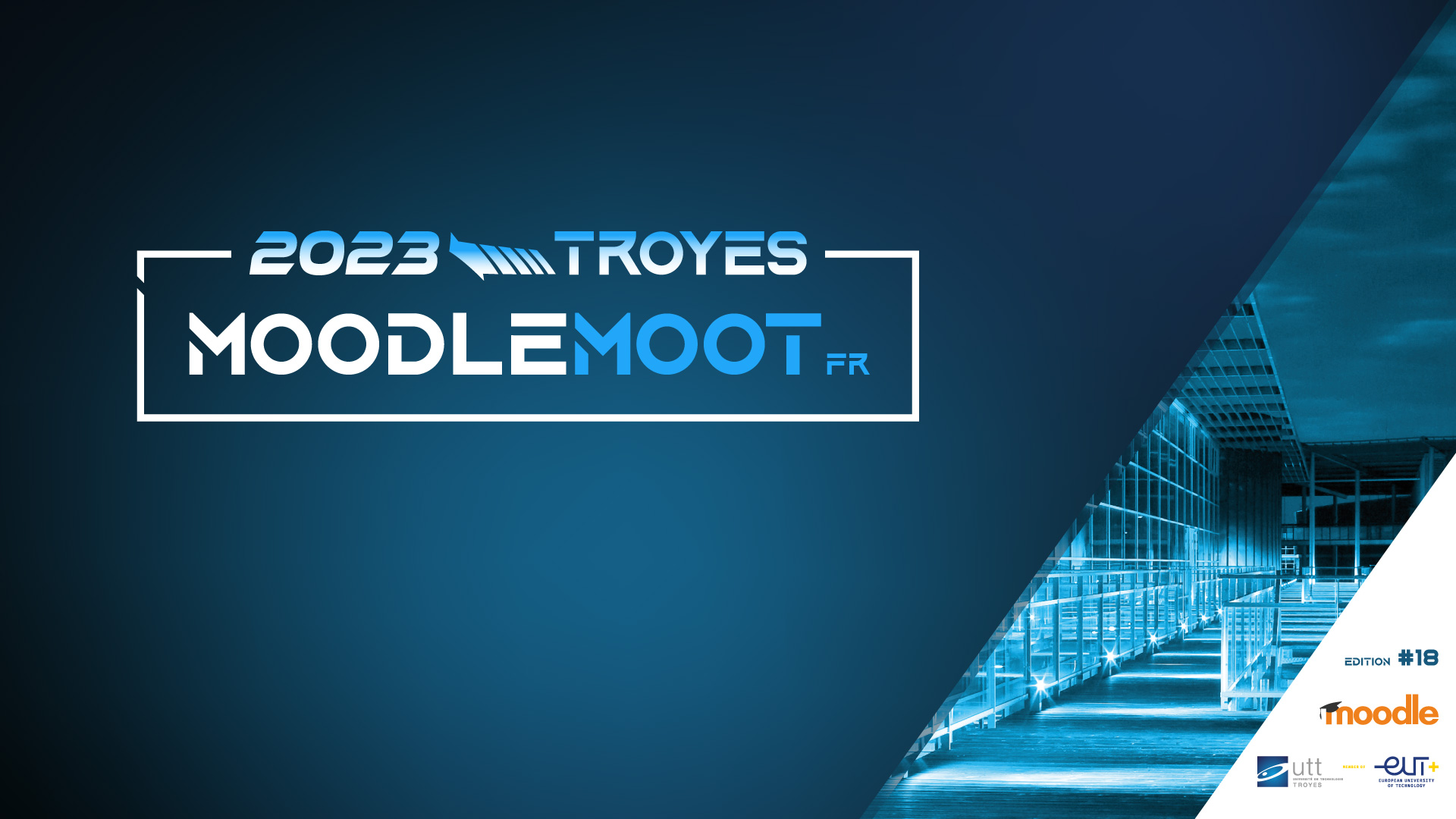 Cap’tain Stack !
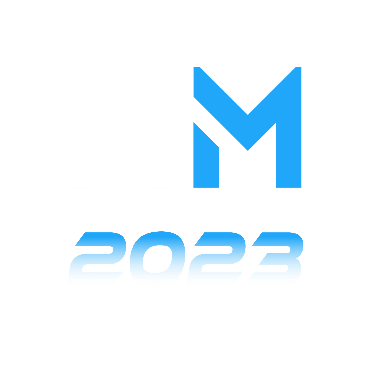 Sommaire
01
02
05
Historique de l’aventure
Stack pourquoi et pour qui ?
Accéder à la ressource
03
04
Exemples au collège
Niveaux
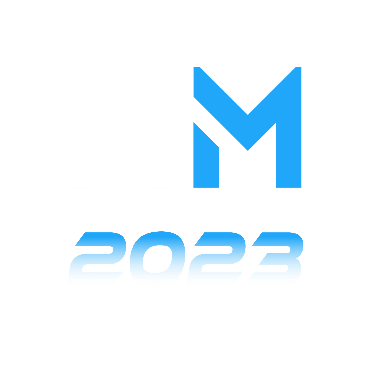 Intervenants
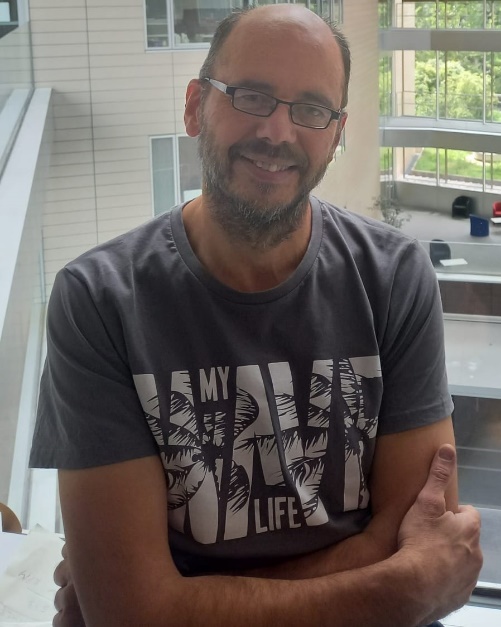 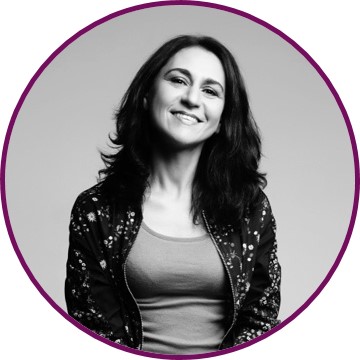 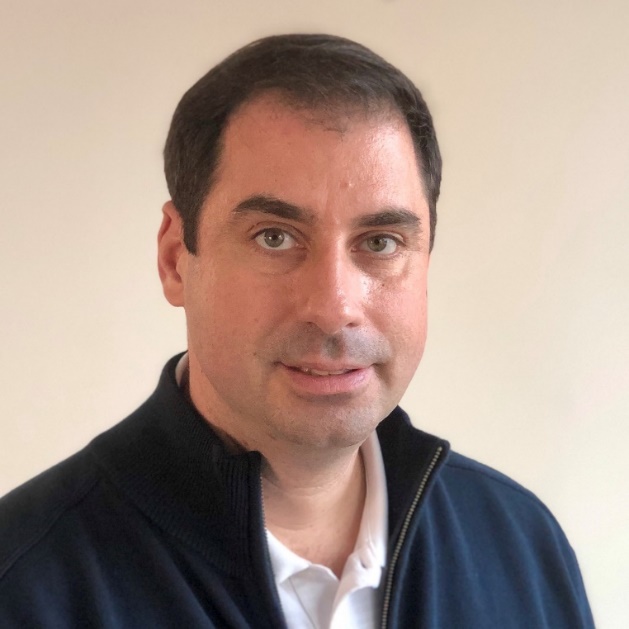 Thomas Jaisson
Chargé de mission DSI Paris
Lucky
Delphine Stucchi
Cheffe de projet e-éducation Paris
Contributrice IAM
Cap’tain Stack
Stephan Cammarata
Enseignant de mathématiques
Contributeur MIAM
Luke
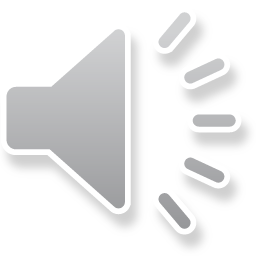 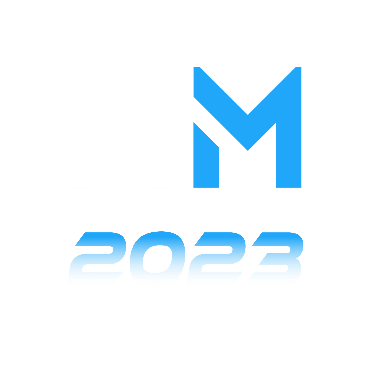 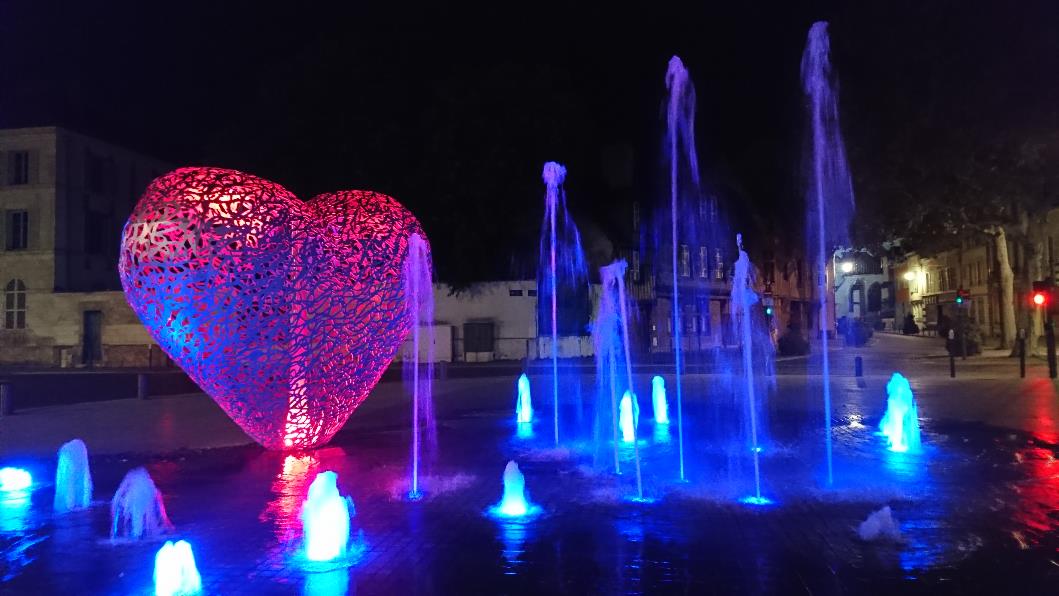 STACK : Système d’évaluation pour les mathématiques, les sciences et les disciplines connexes. 

STACK : Type de question pour le système de gestion de l’apprentissage Moodle
Information complémentaire
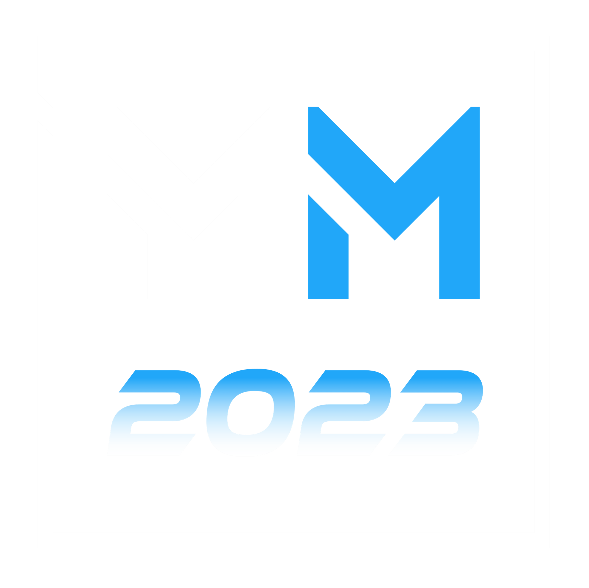 01 Historique de l’aventure
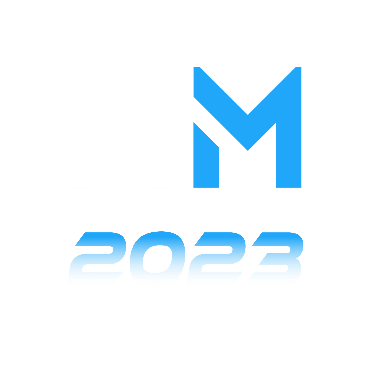 Historique
2016 : Création de la plateforme Moodle PAM avec 200 instances identiques (1 par établissement)

2016-2022 : Enrichissement de la plateforme par des plugins nécessaires à nos enseignants sur Paris (Geogebra, H5P … )

2023 : Installation du serveur Maxima Pool / Plugin Stack
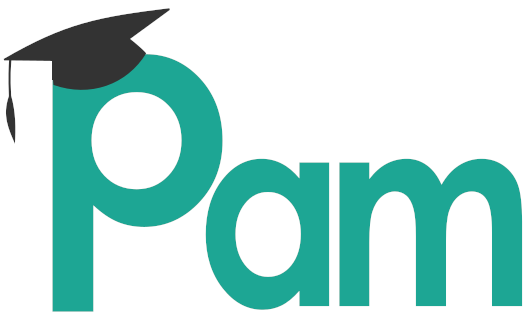 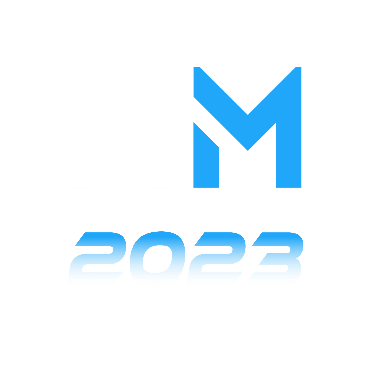 Mise à disposition Serveur Maxima
Utilisateurs PAM
IAM
Authentification
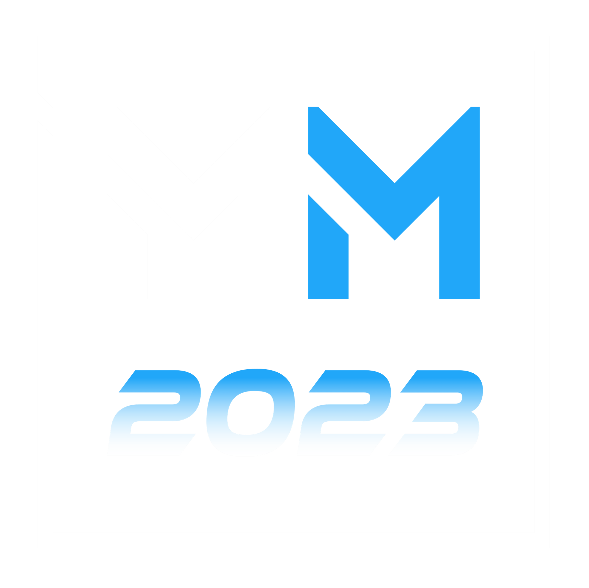 02 Stack pourquoi et pour qui ?
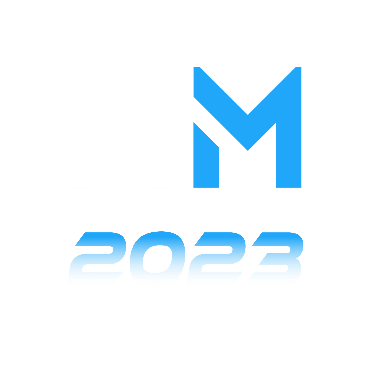 Stack : pour quoi et pour qui ?
Calcul algébrique : développer, factoriser, dériver, calculer des intégrales…
Calcul numérique : traitement de la réponse, choix des variables didactiques et feedback personnalisé.
Calcul à étape : accompagnement tout au long du raisonnement
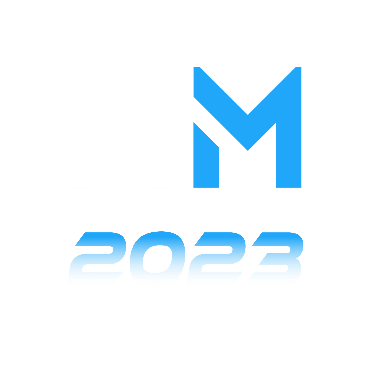 Stack : pour quoi et pour qui ?
Calcul algébrique : développer/factoriser, dériver, calculer des intégrales…
Calcul numérique : traitement de la réponse, choix des variables didactiques et feedback personnalisé.
Calculs à étapes : accompagnement tout au long du raisonnement

dès le collège et au-delà bien sûr !
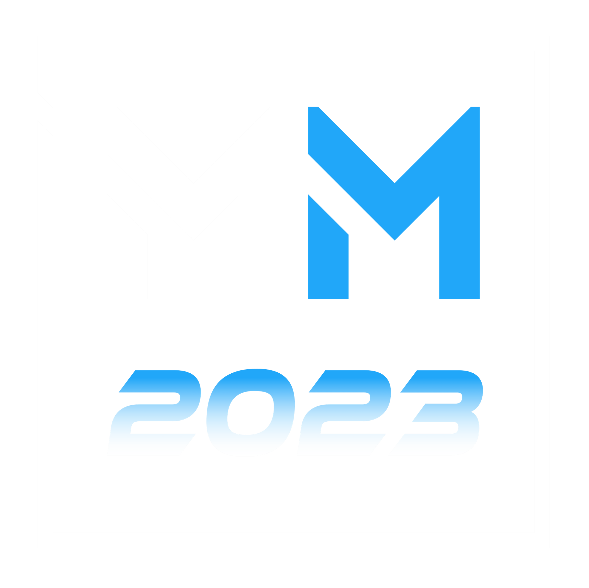 03 Exemples au collège
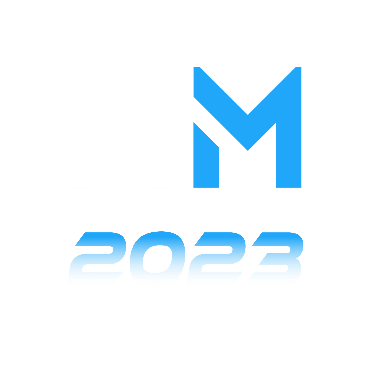 Manipuler les expressions littérales
5ème
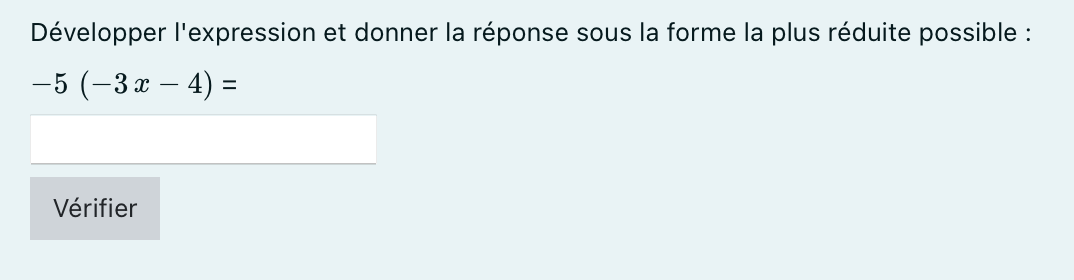 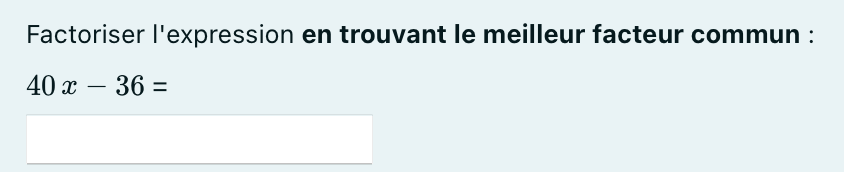 Fin de cycle 4 
et début du lycée
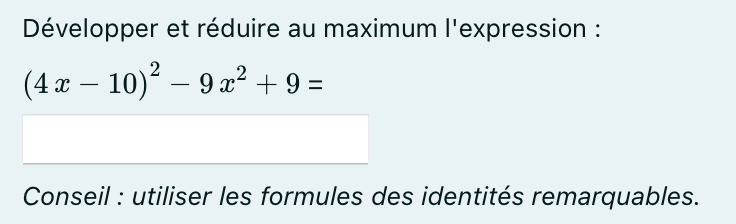 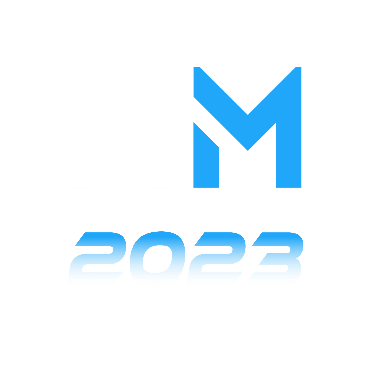 Travailler avec les Patterns
Tout le long du collège
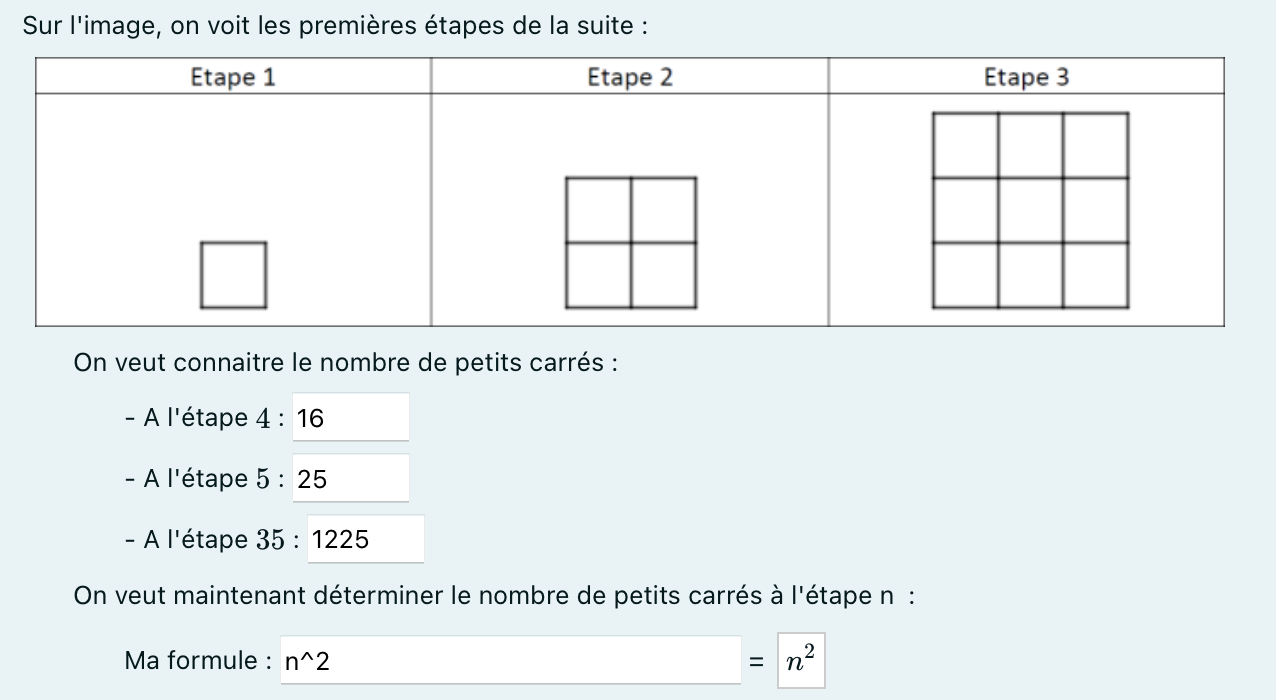 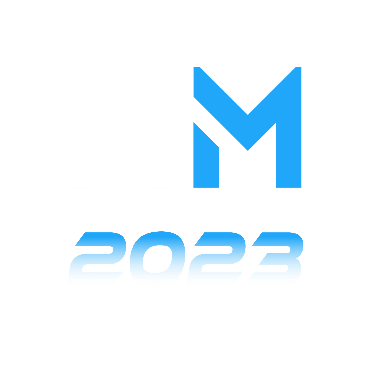 Les Patterns
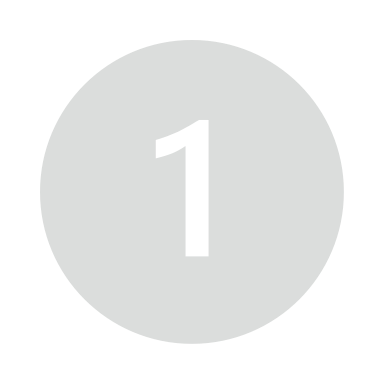 Suites logiques d'objets
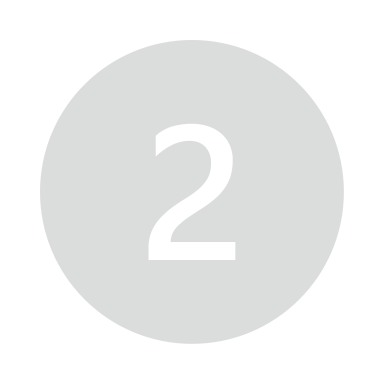 L'exercice consiste à anticiper le nombre d'objets quand on poursuit la suite selon le même schéma
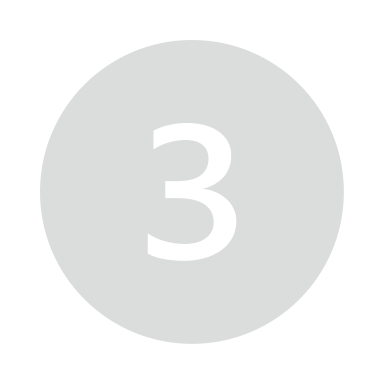 Trouver la formule algébrique de généralisation qui permet de calculer le nombre d'objets présents a n'importe quelle étape
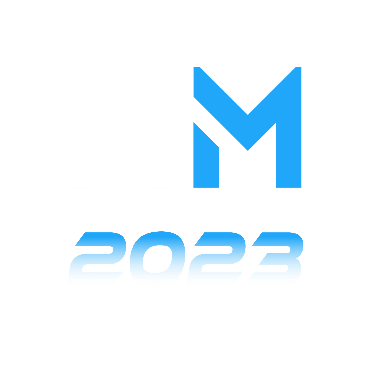 Enchainement d’opérations
4ème
(enchainement de nombres relatifs)
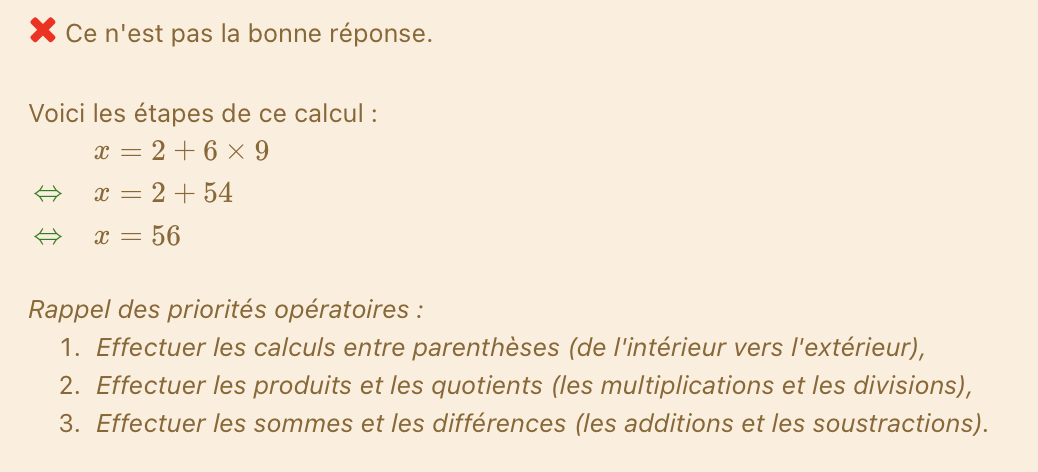 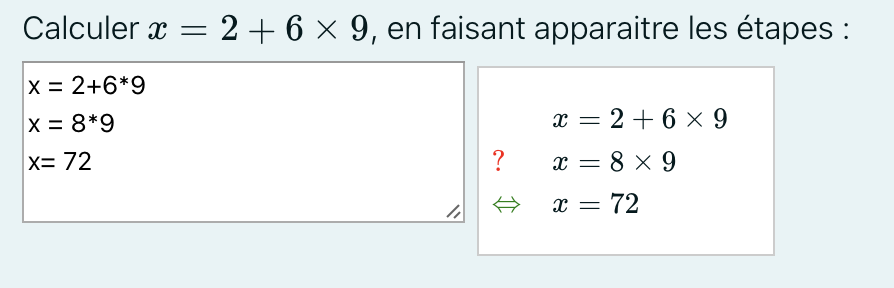 5ème
(enchainement de nombres positifs)
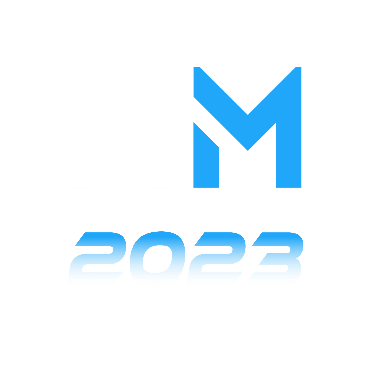 Pyramide de nombres, opérations associées
De la 6ème à la 4ème
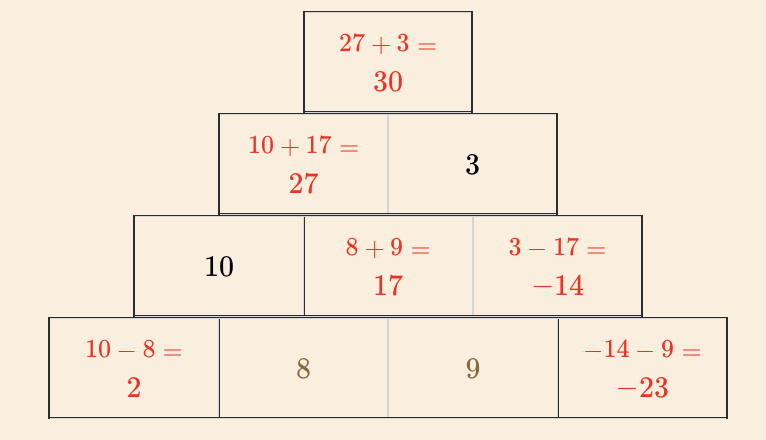 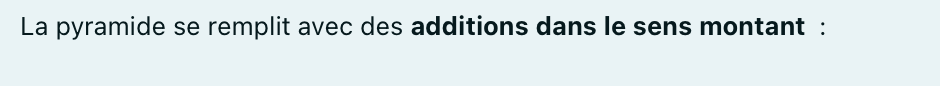 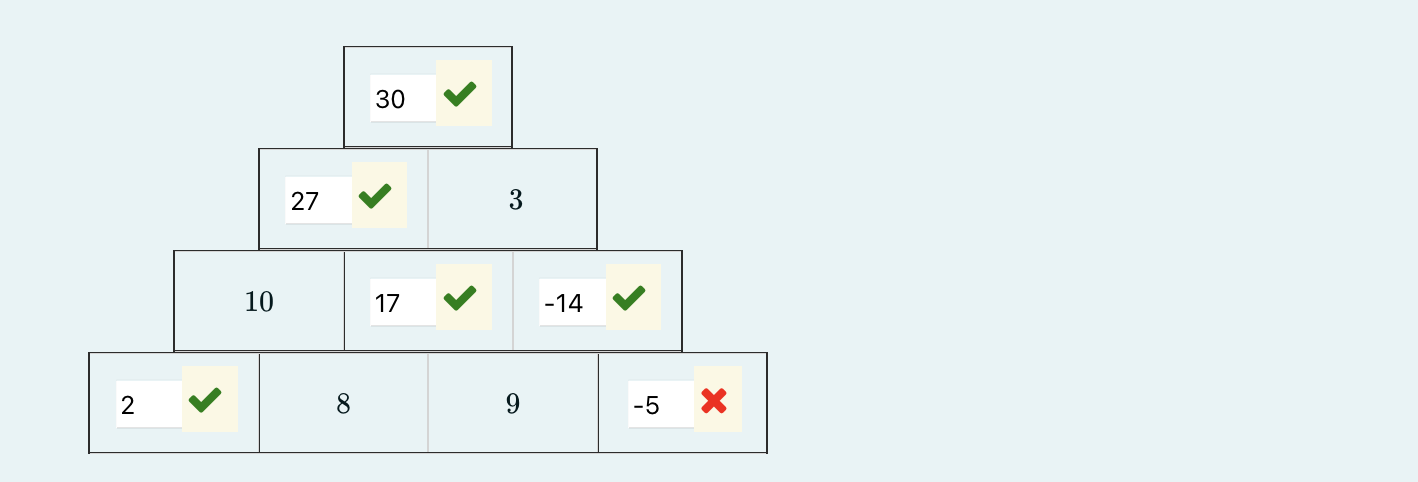 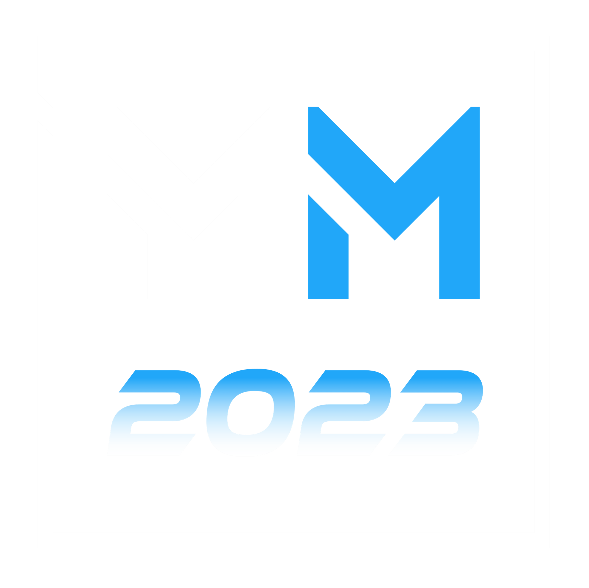 04 Niveaux
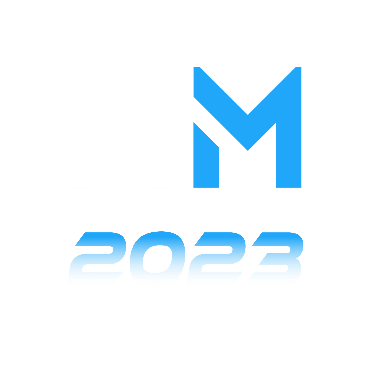 Comment utiliser Stack pour les enseignants ?
Niveau 1
Utiliser des ressources existantes : les intégrer dans les cours de l’enseignant
Modifier les paramètres (variables didactiques) pour enrichir l’existant en le dupliquant
Créer du contenu nouveau
Niveau 2
Réussite de tous les élèves
Niveau 3
Tester puis partager dès le niveau 2
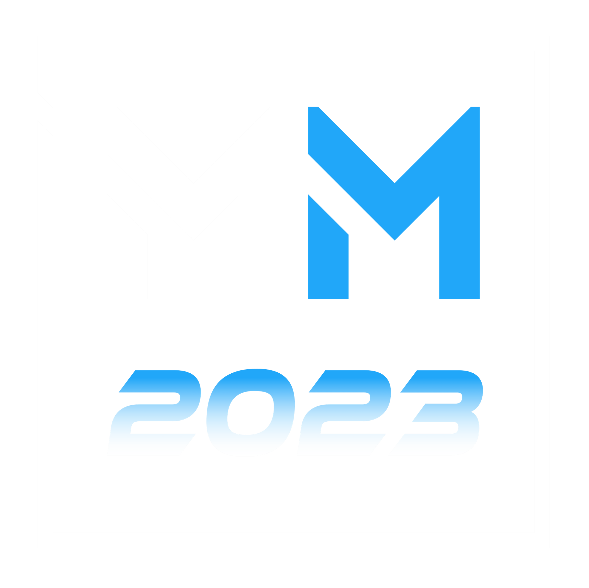 05 Accéder à la ressource
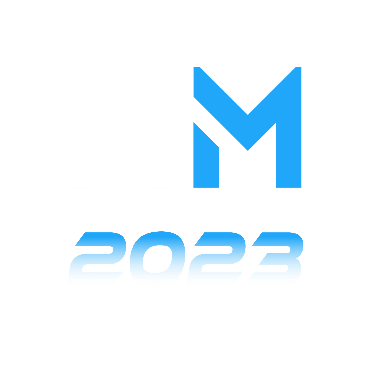 Ressources
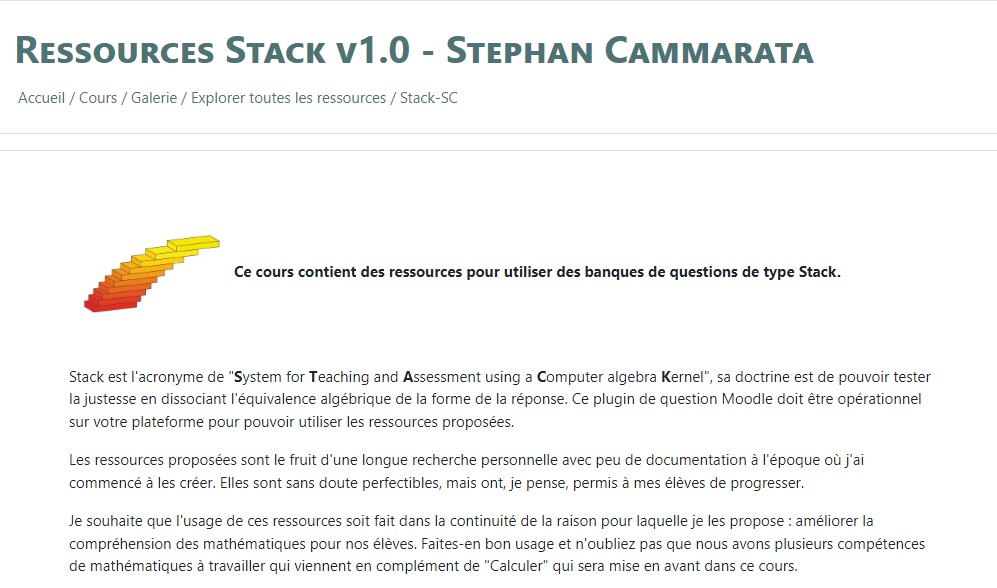 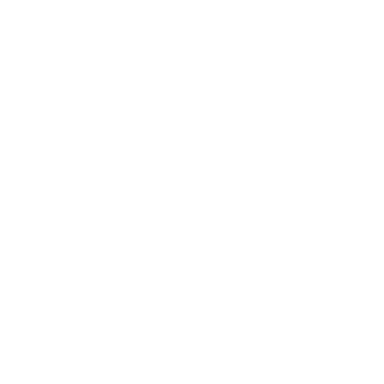 « Je souhaite que l'usage de ces ressources soit fait dans la continuité de la raison pour laquelle je les propose : améliorer la compréhension des mathématiques pour nos élèves. »
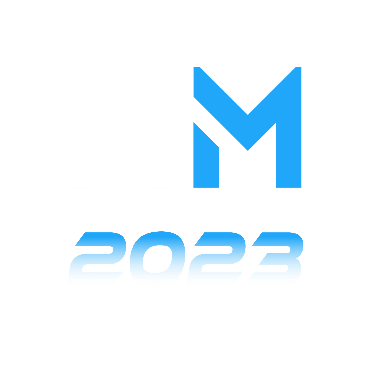 Pour aller plus loin …
Créateur : Chris Sangwin

Université d’Edimbourg
Créé en 2005

Site web : https://stack-assessment.org/

Le code source de STACK est sous licence GNU General Public, License Version 3
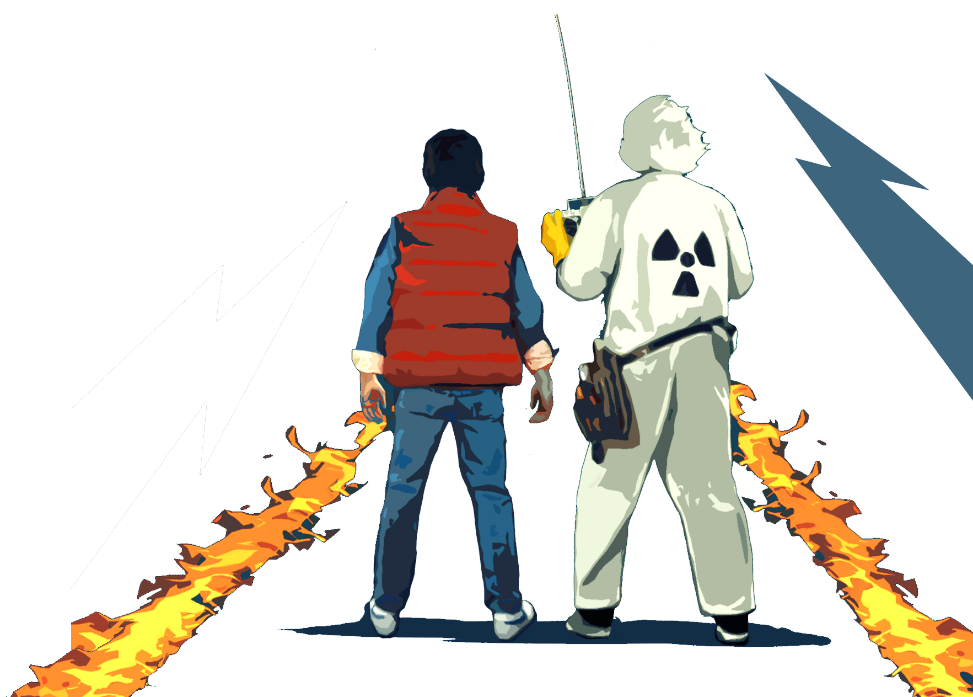 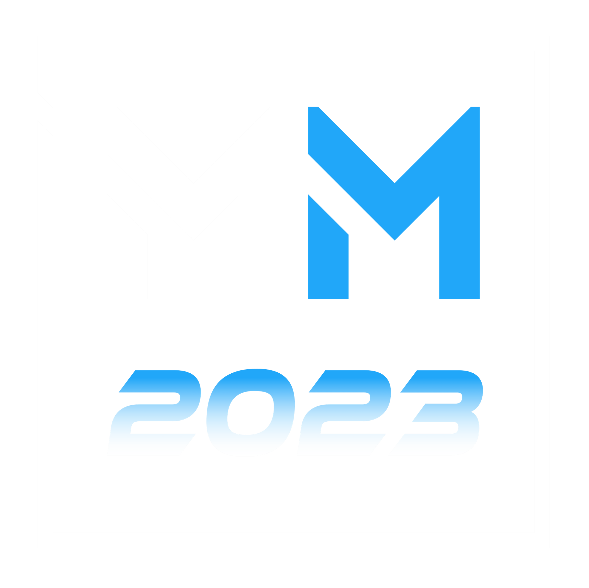 Pour découvrir le futur …
Delphine.stucchi@ac-paris.fr

Thomas.jaisson@ac-paris.fr

Stephan.cammarata@ac-strasbourg.fr
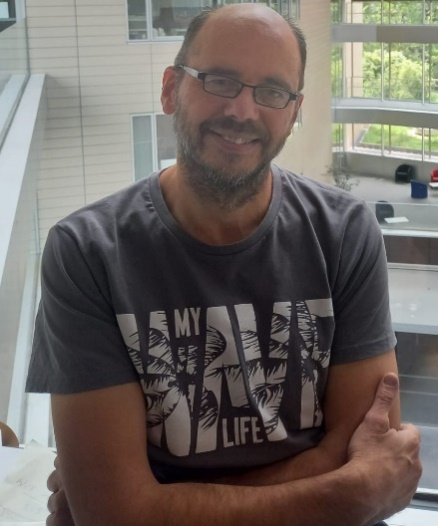 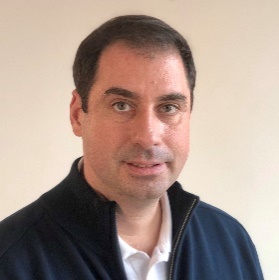 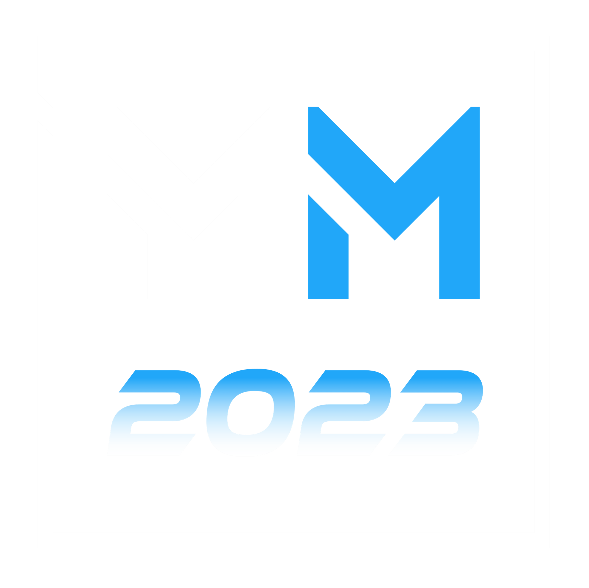 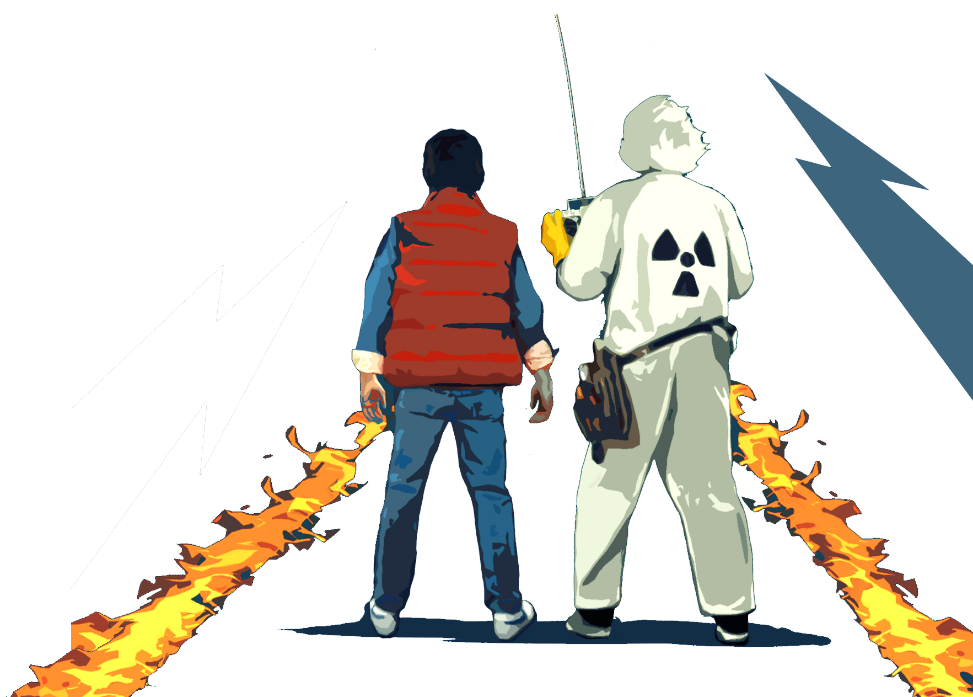 Merci de votre attention et un grand merci à Stephan et Thomas !

Et Pierre-Étienne pour la mise en relation IAM
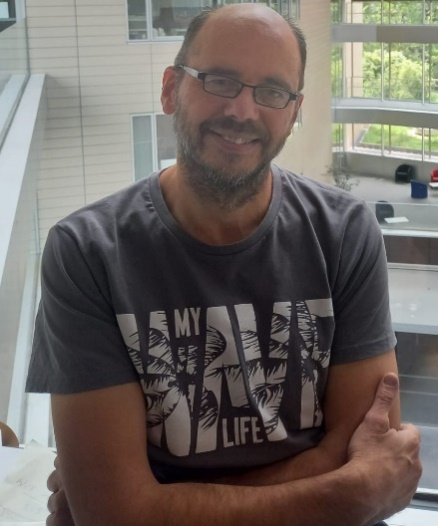 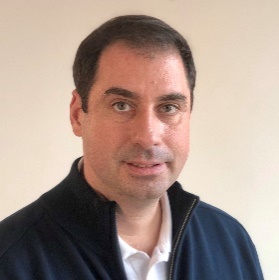